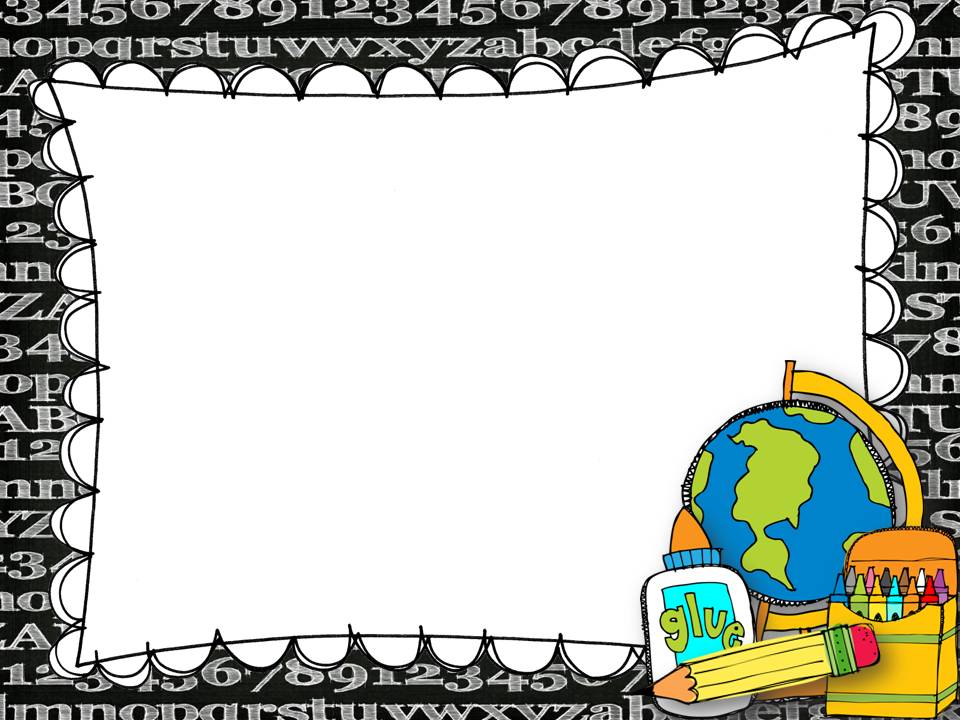 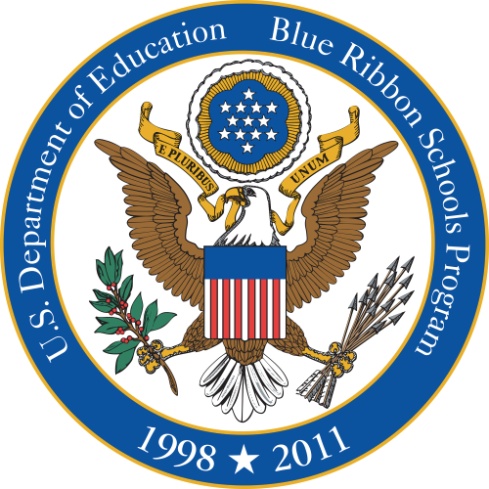 Fun Fact
Our Lady of the Valley Catholic School
Type Information here
Type Information here